TS#4-2012Provisionnal report
January 10th 2012
1/10/13
K. Foraz on behalf of LHC coordination team
1
List of activities
As usual preventive maintenance of the different systems
Lot’s of preparation for LS1
Civil engineering
Toilets renovation at points 2 and 4 (LS1)
Installation of GGPSO at point 5 (LS1)
Installation of the rail for the future shielding in US85 (LS1)
Drain cleaning 
Handling and logistic
Intensive corrective maintenance of lifts (LS1)
TIM installation at point 5
Access and safety systems
Annual maintenance of the evacuation systems
1/10/13
K. Foraz on behalf of LHC coordination team
2
List of activities
IT
Network switch replacement UA47
Installation patch-cords UMTS in UJ33, TZ76
Test of VDSL sockets in sector 56  (LS1)
Installation of patch-cords UMTS   (LS1)
IT cabling at points 4 and 8
TETRA measurements  (LS1)
Cooling and ventilation
Kickers project at points 2 and 8 (LS1)
Modification of the RIA tap in USC55 (LS1)
Leak search in SU4
Ventilation measurements for future pressure gauge installation (LS1)
RB circuits at point 2 : flexible collars installation (ELETTA) and circuit tuning
PM32 de-sanding
1/10/13
K. Foraz on behalf of LHC coordination team
3
List of activities
Electricity
Annual electrical tests [test secours to be redone in March?]
UPS power cabling in US85-UA83 (LS1)
Cable trays installation in UJ14 and UJ16 (LS1)
Cable trays modification in UL55  and TZ76 (LS1)
Emergency Lighting check in TZ76
New power switchboard ESD2/56 at point  5 (LS1)
Safety switchboard measurements 
Lot’s of visits in view of LS1: WCC at point 3, VIC for Flexwell, UPS replac.
WCC cables leak repair (temporary) at point 4
Optical fiber measurements and inspection  - Access on Thursday morning in sector 81
Replacement of the ENS controller card in UJ76
1/10/13
K. Foraz on behalf of LHC coordination team
4
List of activities
Xrays
[1L5, 1R5, 2L1, 2R1]   Xrays on triplet Q1 – analysis in progress but conform with what expected
[7R8]  Xrays on QRL interconnection 
[1R8, 7R8]    Xrays  of 6 Warm modules – the end
Survey
Inner Triplets measurement at point 5
Scan of UL14 and UL16 areas (LS1)
Installation of force sensors on Inner Triplets of point 2
HLS repair – C3L5
1/10/13
K. Foraz on behalf of LHC coordination team
5
List of activities
Cryogenic
Maintenance and checks of cryogenic systems
Measuring of the current lead to pigtail resistance in all sectors
Protection systems
Verification of the supports for installation of lifting device inside the DQSQ phonic shield enclosures in UA23 (LS1)
Inspection of DQRB's point 7 left and right sides (LS1)
Verification of the DYPB cable length for all 154 yellow racks in sectors 34, 45, 56 (LS1)
ELQA test preparation (LS1) Need access on Thursday
1/10/13
K. Foraz on behalf of LHC coordination team
6
List of activities
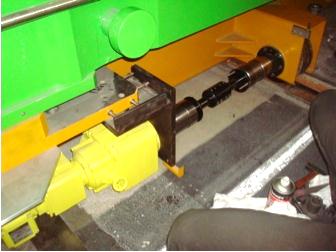 Target and dumps
Passive detector retrieval
Mechanical intervention on TDIs RA23-RA87
LVDT are realigned. abnormal wear noticed
Intervention on TEDs TI2-TI8 : 
mechanical transmission was replaced and tested – the leaky flange was sealed -  the 2 actuators of the jaws were replaced (problem of accumulated grease)
Collimators - control system data acquisition in UJ33 and TZ76
Installation of a static LVDT test system on slot TCSM.4L3.B2. 
Kickers and dump
Installation of current pick up on the entry box of MKB RA67
Check of water flow in UA23 and UA87
Replacement of MKD generators and magnet interface in 6R
1/10/13
K. Foraz on behalf of LHC coordination team
7
List of activities
Beam instrumentation
Inspection of possible location for BGV (LS1)
BLMED (diamond detector) moving in C6R4
Installation of 4 mobile monitors and Diamond detector in C12L6
Exchange of BLECF due to optical link problems in RR13 and RR17
Replace BWS wires in 5R4 and in 5L4
ICT installation in sector 45
FBCT DIDT system maintenance and upgrade
BSRT replacement on beam 2
Attenuators exchange at Pt6
Need access in different areas for BPM
1/10/13
K. Foraz on behalf of LHC coordination team
8
List of activities
Vacuum
Additional pumping groups on the leak zone 8L
Corrective and preventive maintenance of vacuum instrumentation
Beam vacuum
Leak detection in A5L1 and Q6R5
Support for BI interventions
Foward detectors
ATLAS ZDC and LHCf - Installation and commissioning
CMS ZDC - Installation and commissioning
1/10/13
K. Foraz on behalf of LHC coordination team
9